Артикуляционная гимнастика
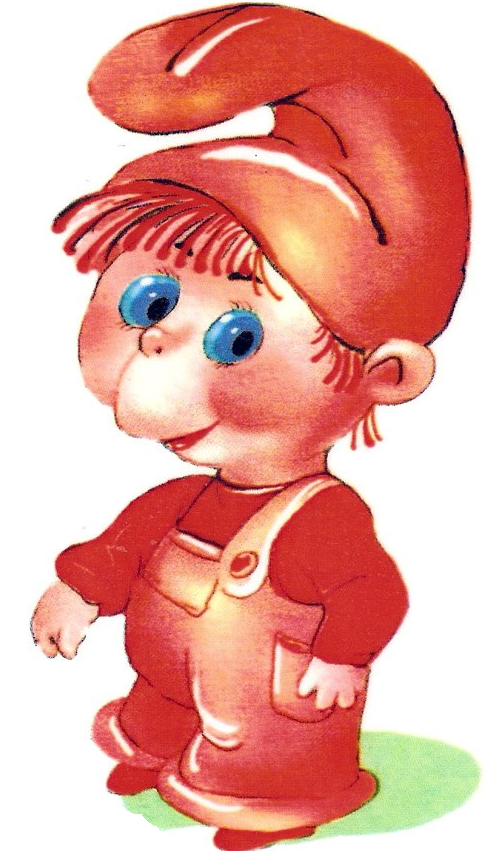 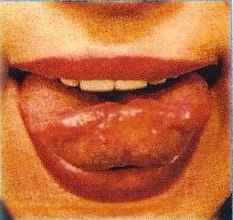 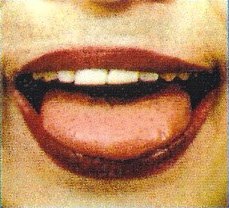 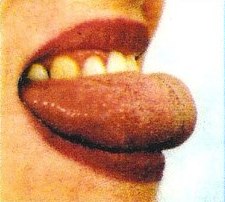 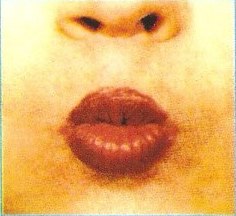 Лягушка и слоник
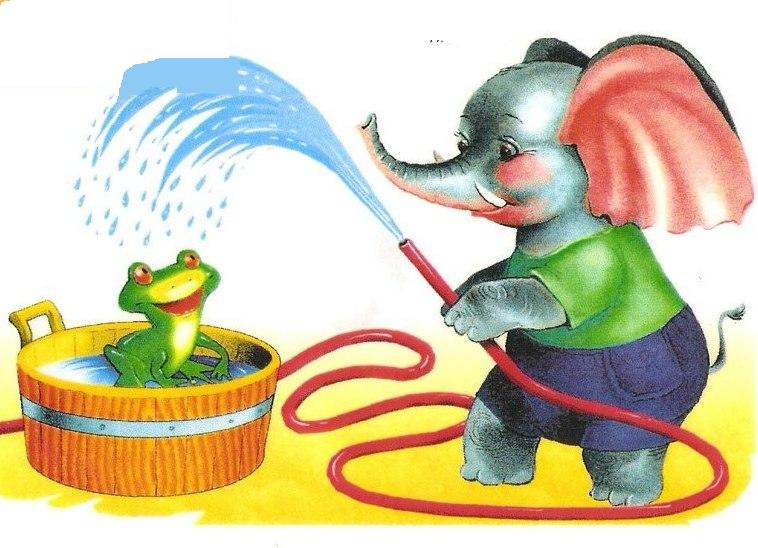 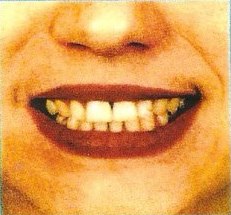 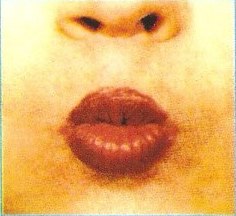 Кошка сердится
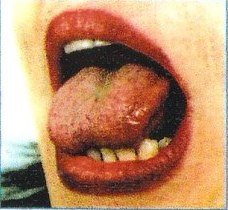 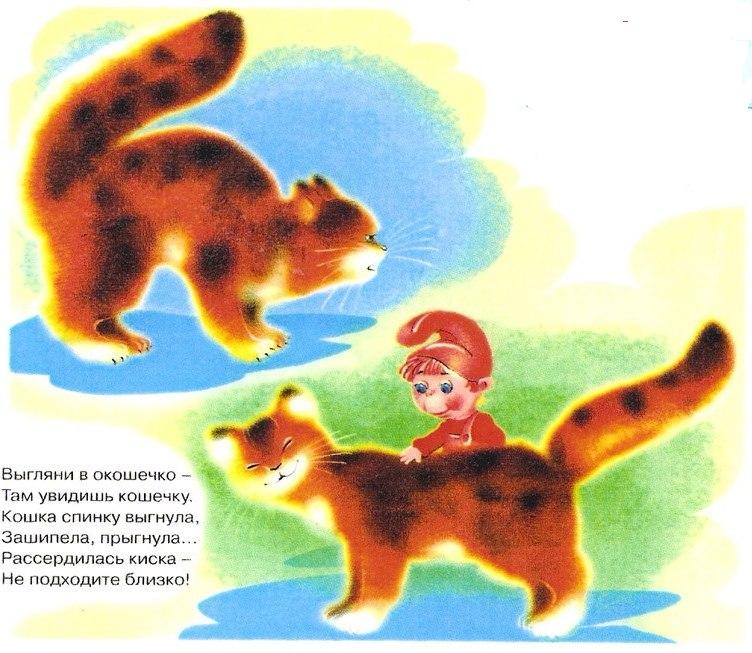 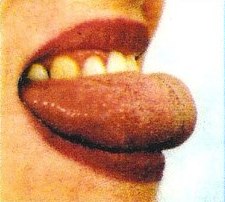 Ёжик
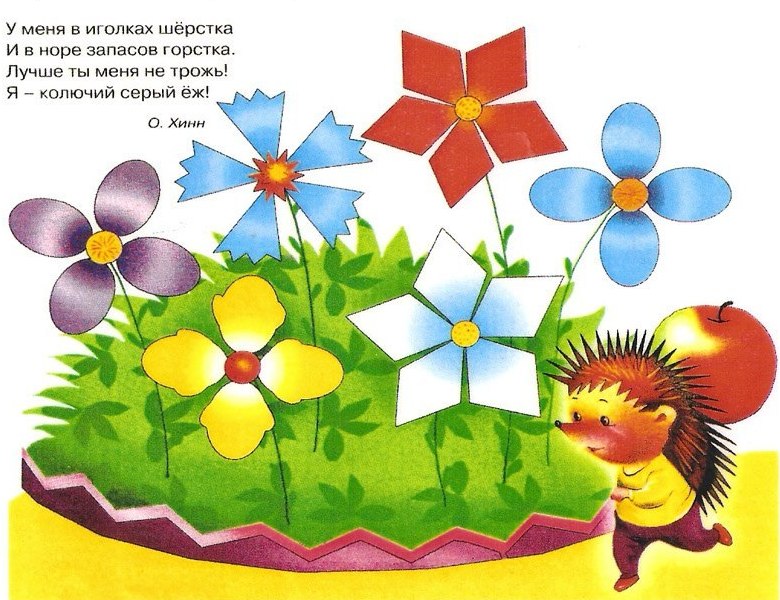 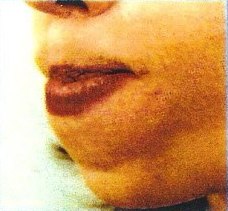 Футбол
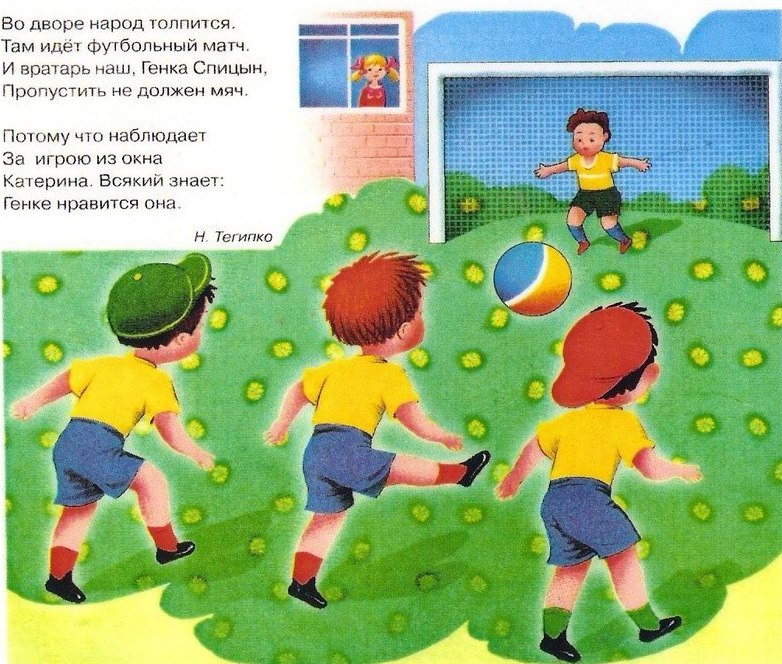 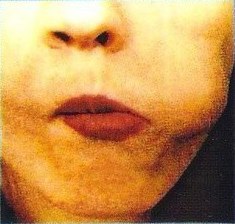 Качели
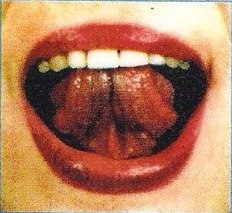 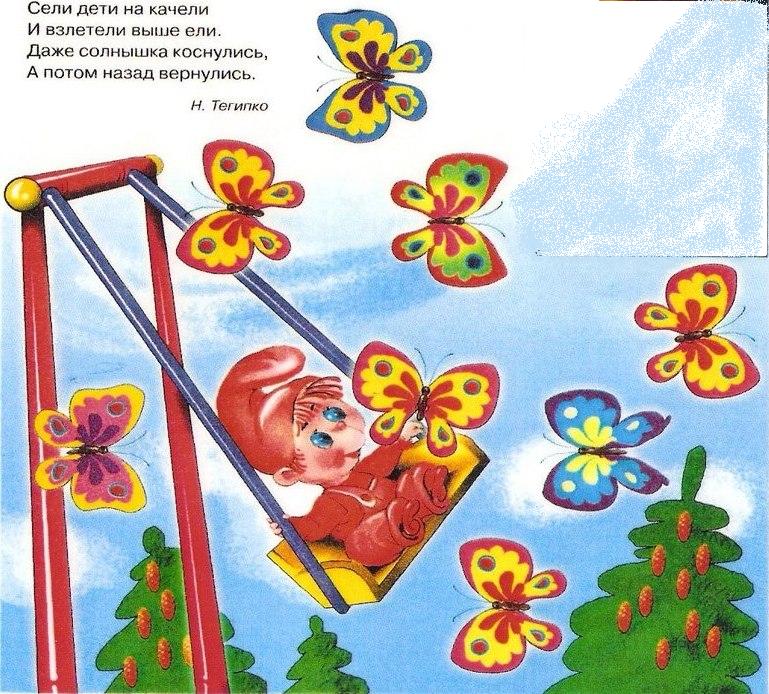 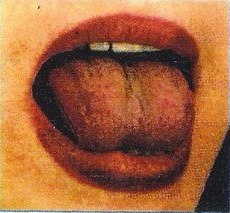 Маляр
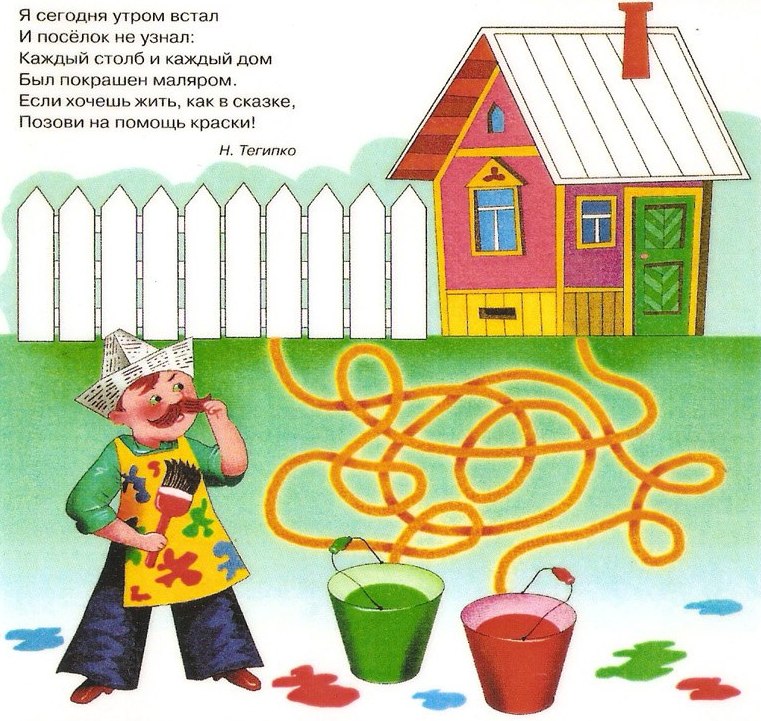 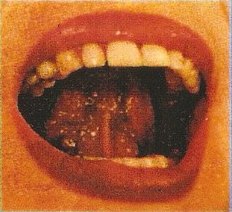 Улыбка
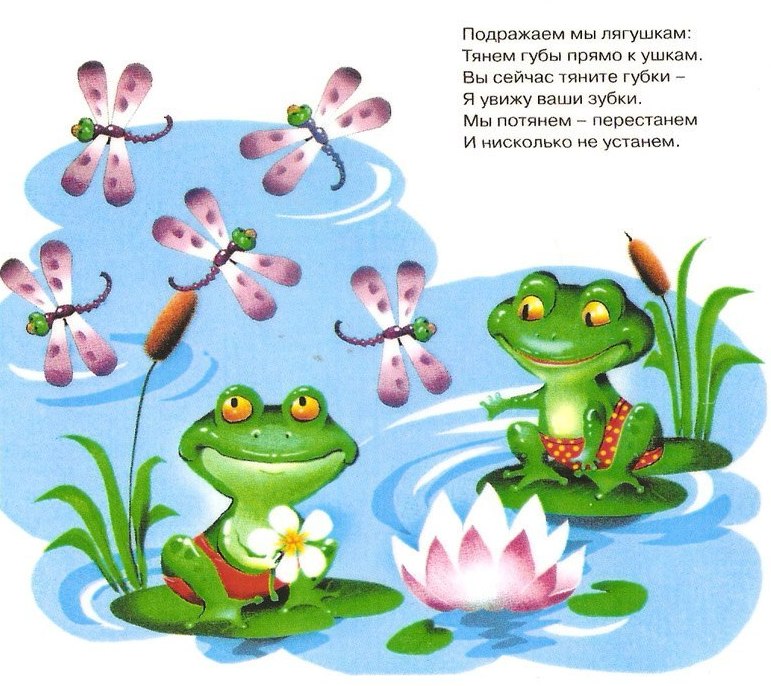 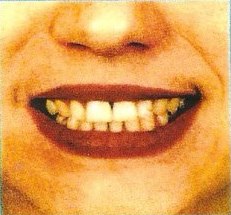 Комарик
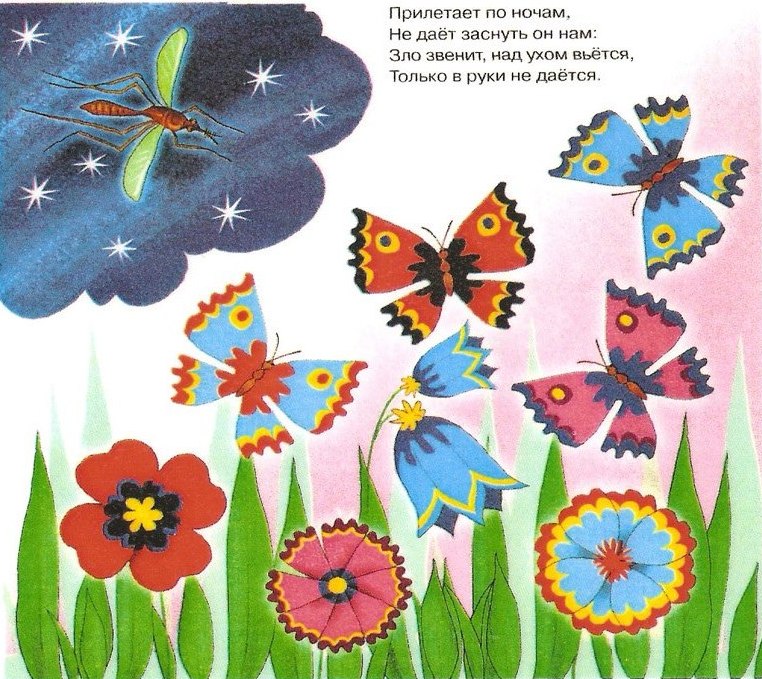 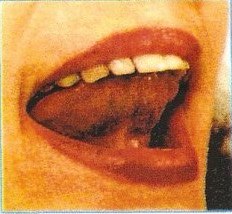 Лошадка
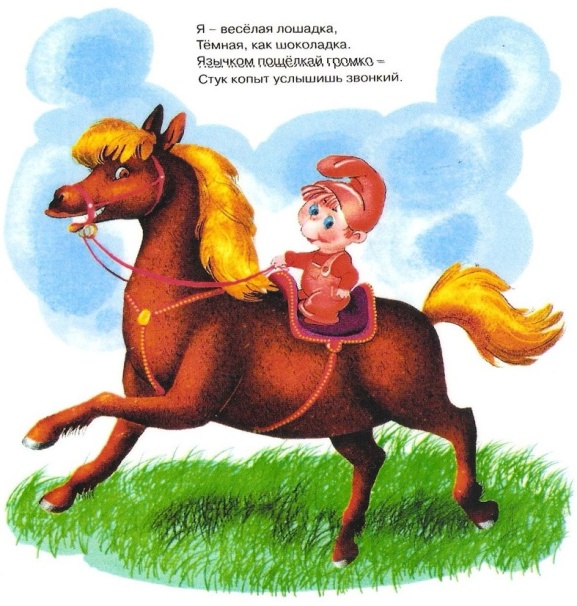 Расчёска
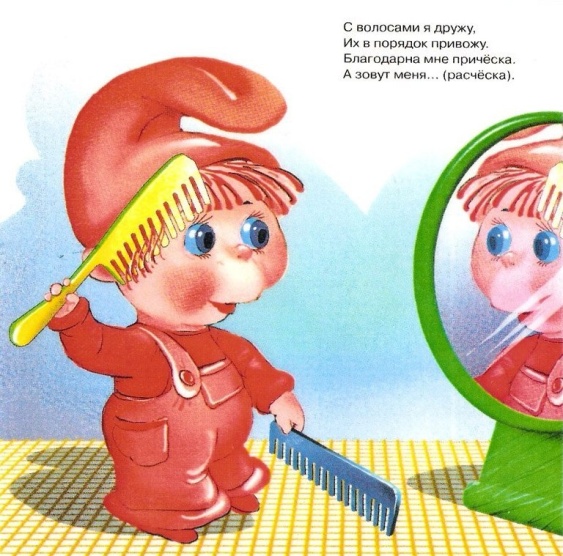 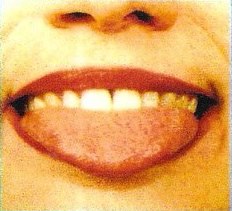 Слоник
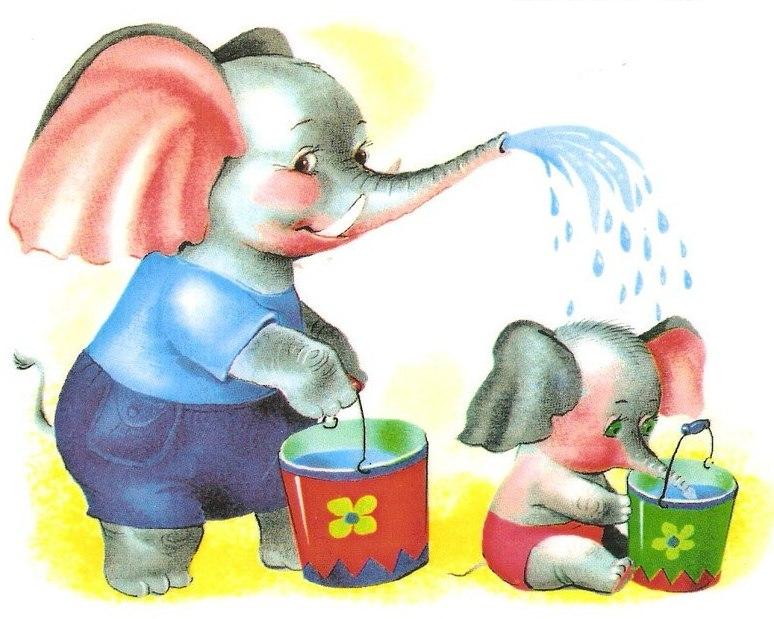 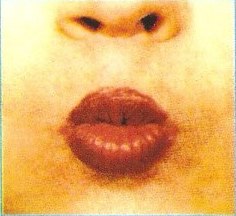 Месим тесто
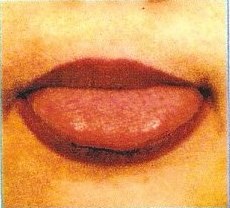 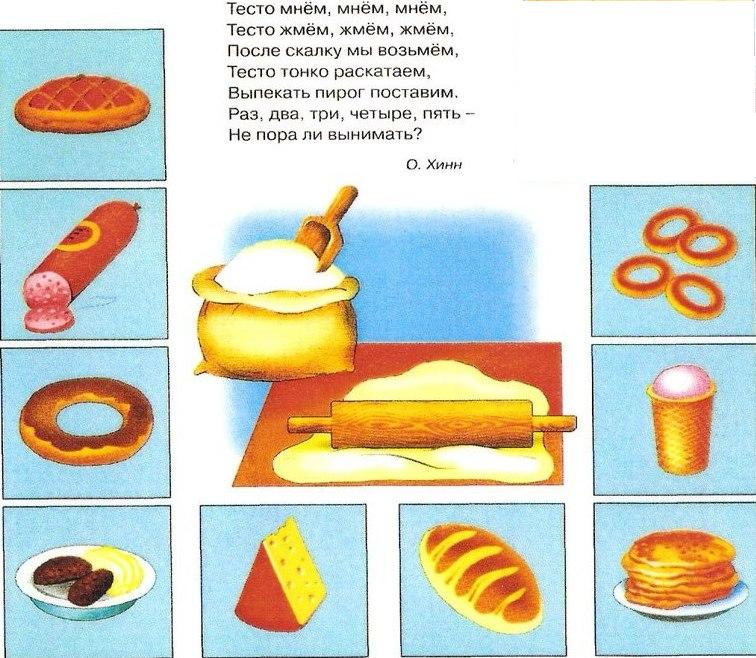 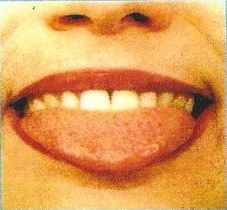 Блинчики
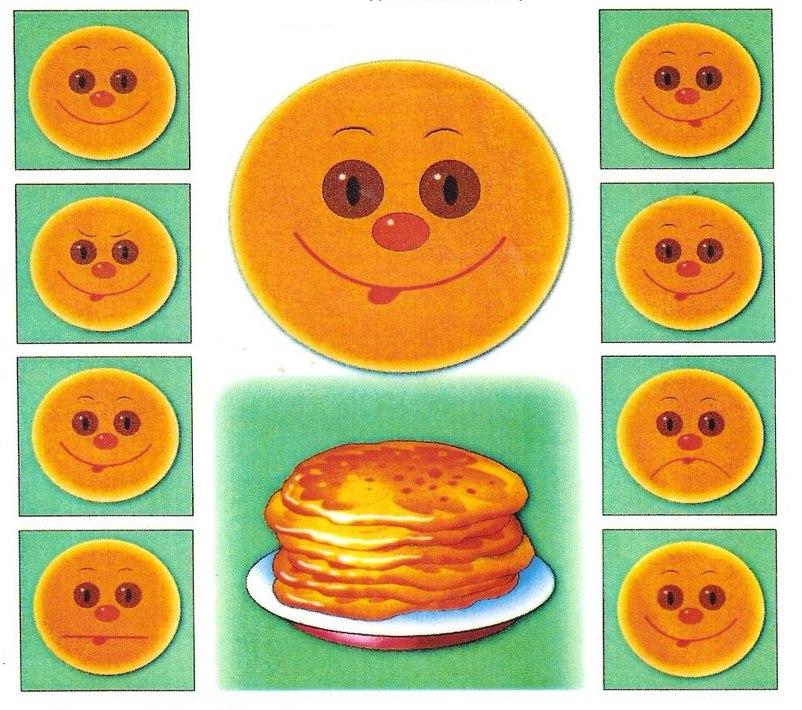 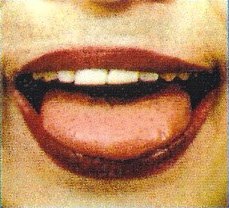 Вкусное варенье
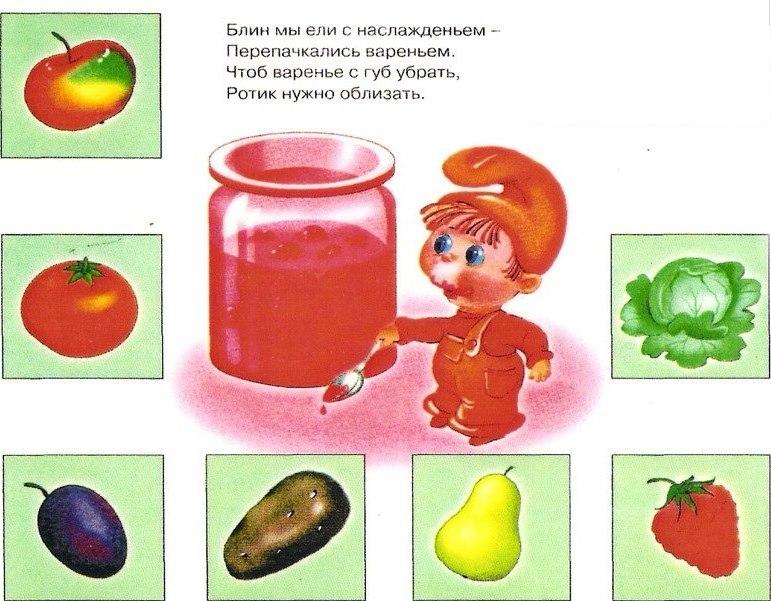 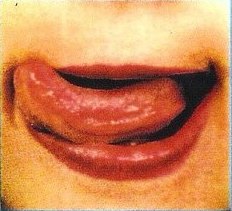 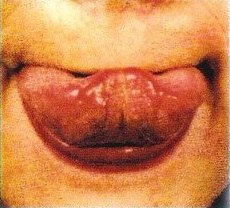 Чашечка
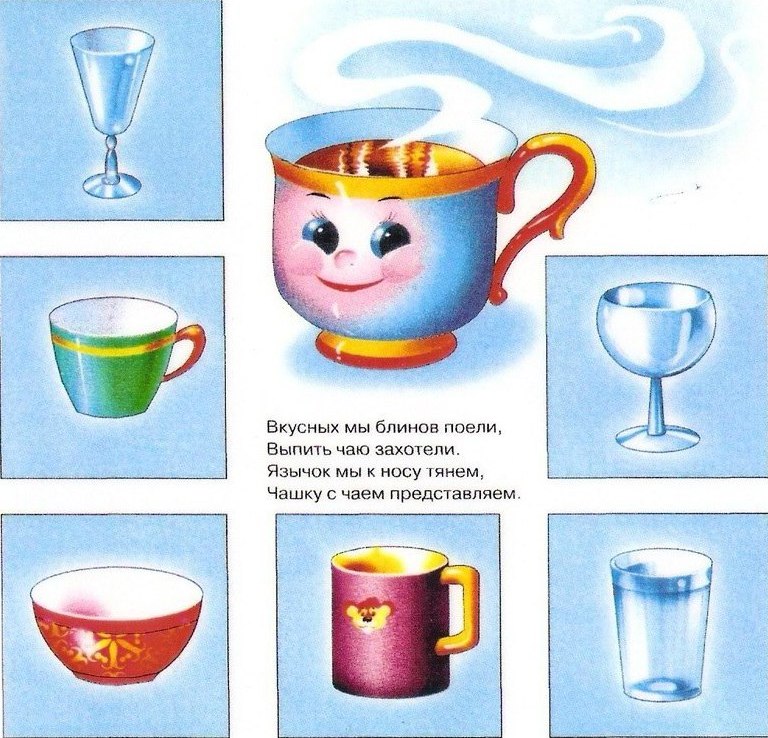 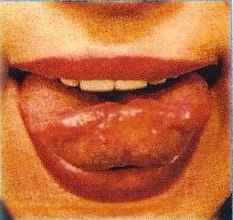 Чистим зубки
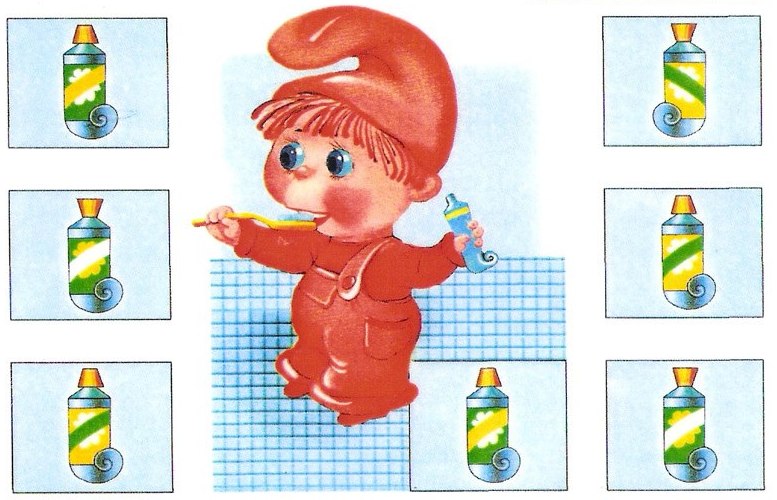 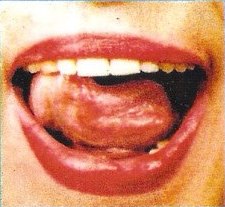